Note Well – Intellectual Property
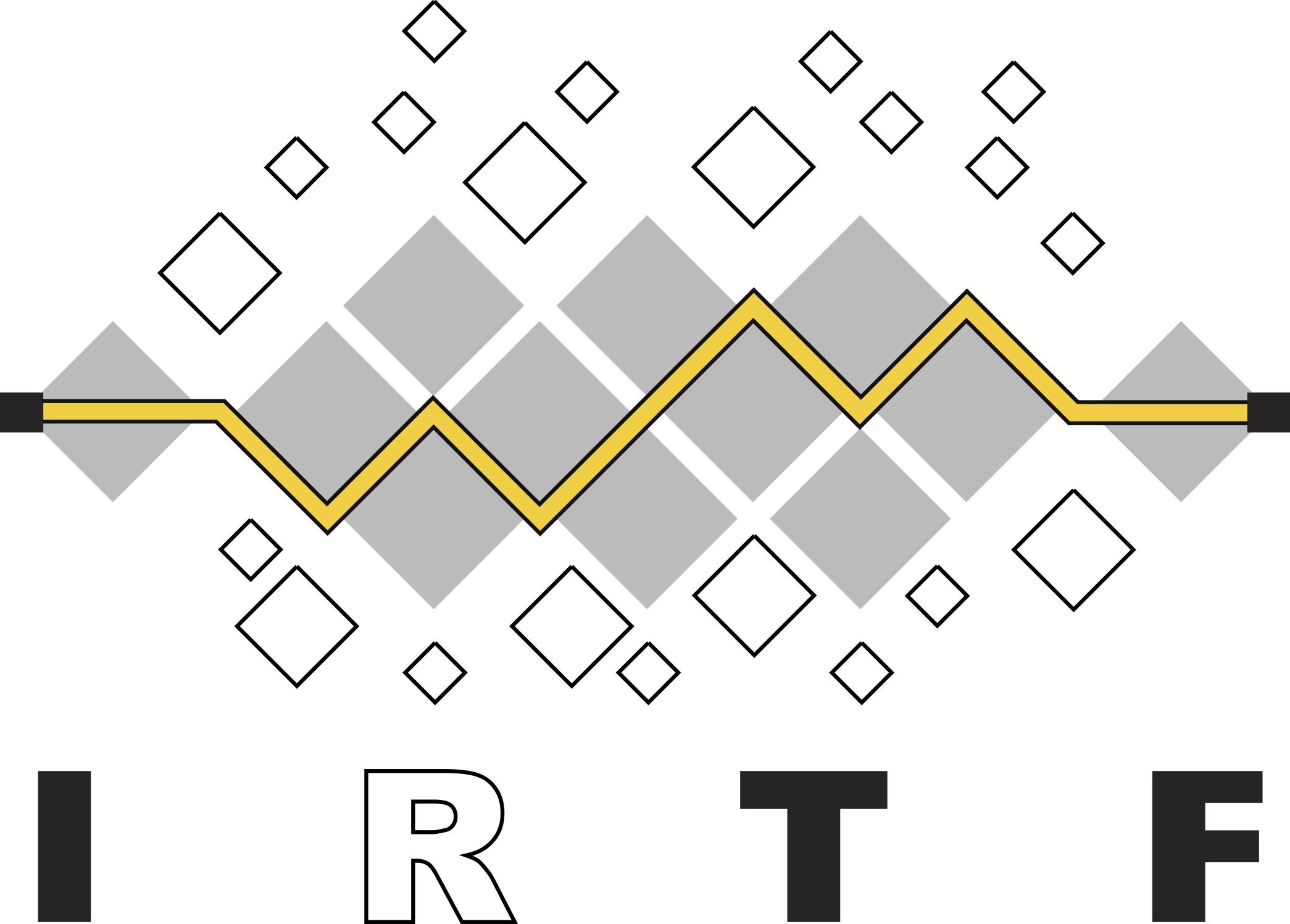 The IRTF follows the IETF Intellectual Property Rights (IPR) disclosure rules
By participating in the IRTF, you agree to follow IRTF processes and policies:
If you are aware that any IRTF contribution is covered by patents or patent applications that are owned or controlled by you or your sponsor, you must disclose that fact, or not participate in the discussion
The IRTF expects that you file such IPR disclosures in a timely manner – in a period measured in days or weeks, not months
The IRTF prefers that the most liberal licensing terms possible are made available for IRTF Stream documents – see RFC 5743
Definitive information is in RFC 5378 (Copyright) and RFC 8179 (Patents, Participation), substituting IRTF for IETF, and at https://irtf.org/policies/ipr
Note Well – Audio and Video Recordings
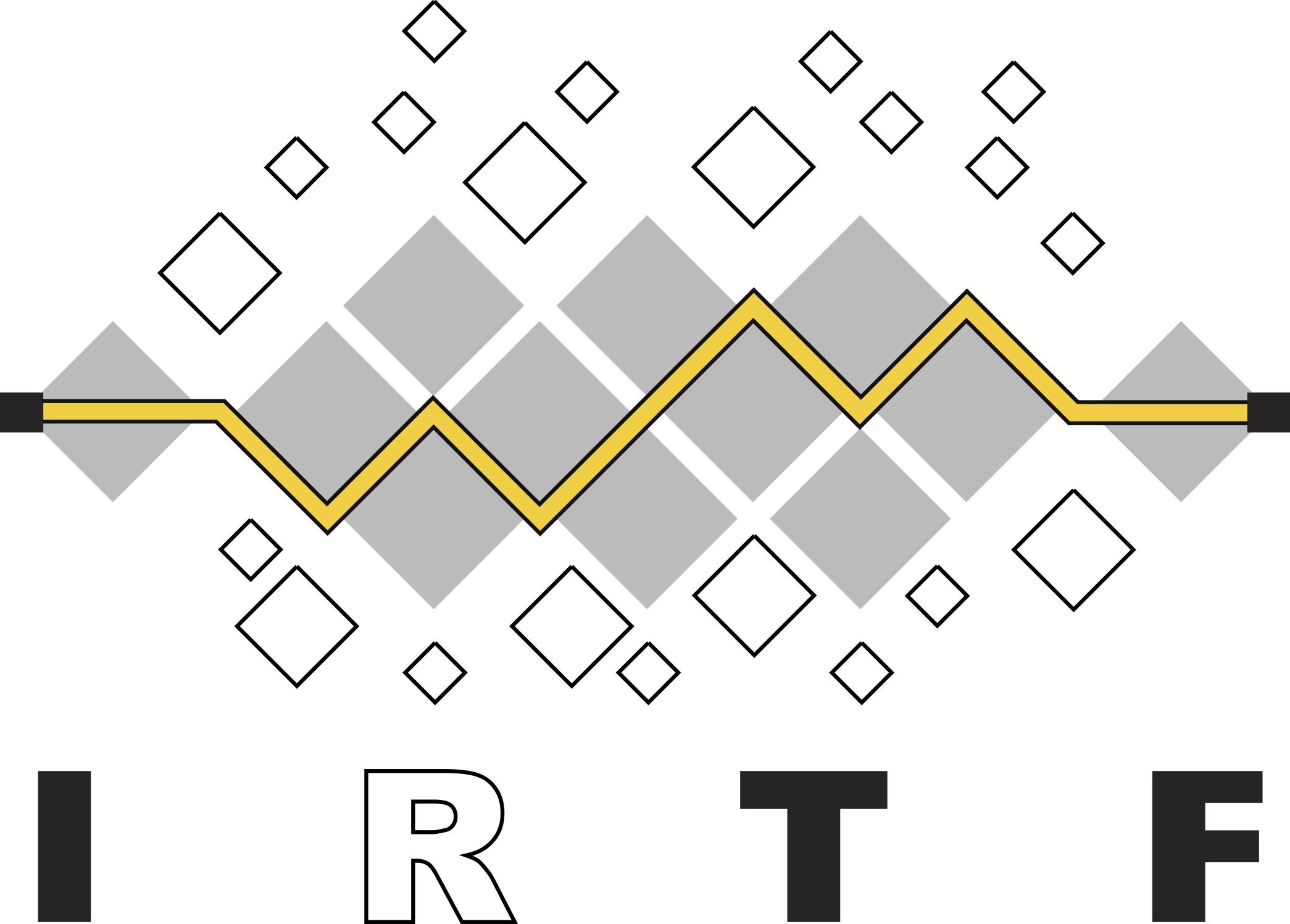 The IRTF routinely makes recordings of online and in-person meetings, including audio, video and photographs, and publishes those recordings online
If you participate in person and choose not to wear a red “do-not-photograph” lanyard, then you consent to appear in such recordings, and if you speak at a microphone, appear on a panel, or carry out an official duty as a member of IRTF leadership then you consent to appearing in recordings of you at that time
If you participate online, and turn on your camera and/or microphone, then you consent to appear in such recordings
Note Well – Privacy & Code of Conduct
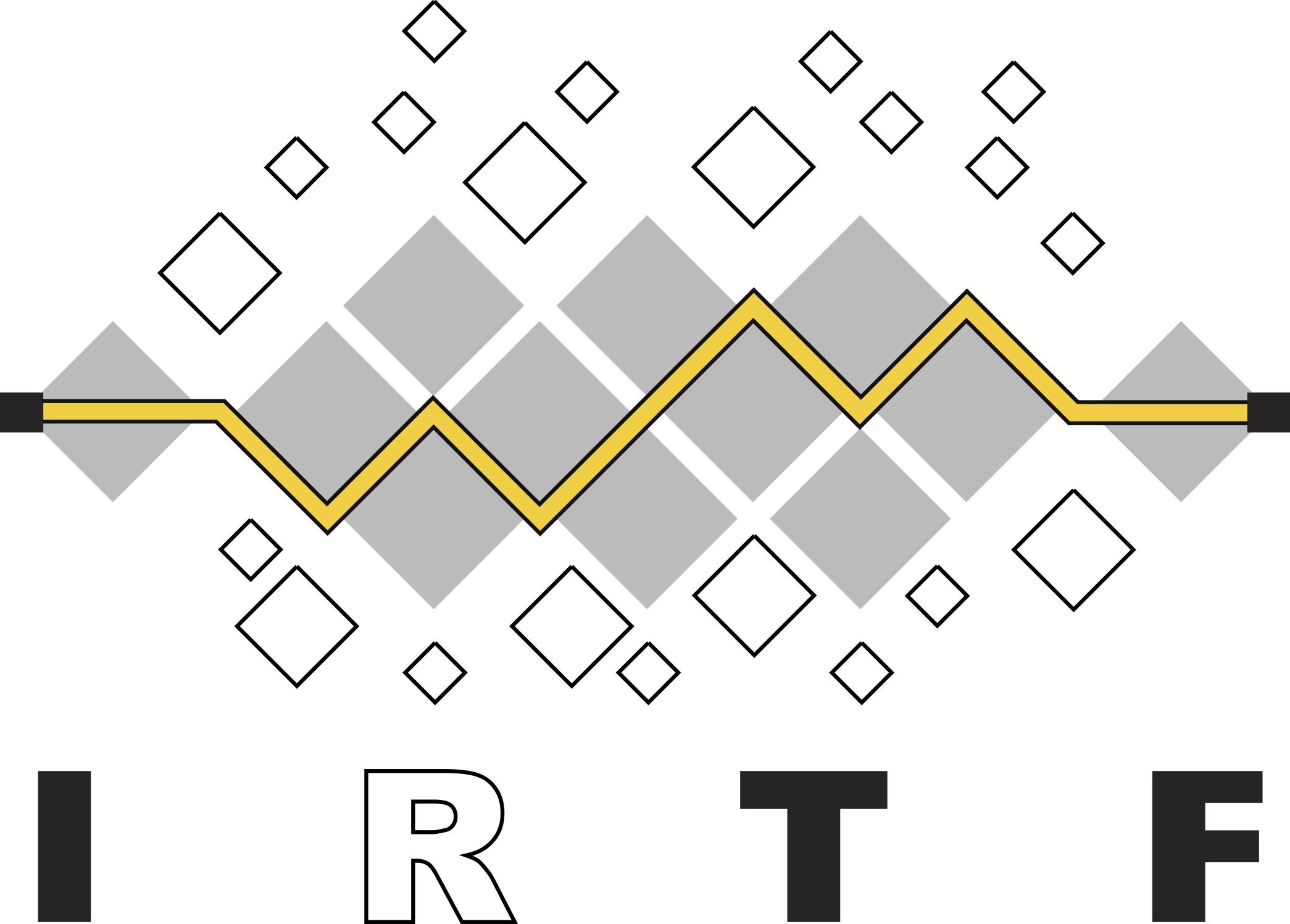 As a participant in, or attendee to, any IRTF activity you acknowledge that written, audio, video, and photographic records of meetings may be made public 
Personal information that you provide to IRTF will be handled in accordance with the Privacy Policy at https://www.ietf.org/privacy-policy/
As a participant or attendee, you agree to work respectfully with other participants; please contact the ombudsteam (https://www.ietf.org/contact/ombudsteam/) if you have questions or concerns about this
See RFC 7154 (Code of Conduct) and RFC 7776 (Anti-Harassment Procedures), which also apply to IRTF
Goals of the IRTF
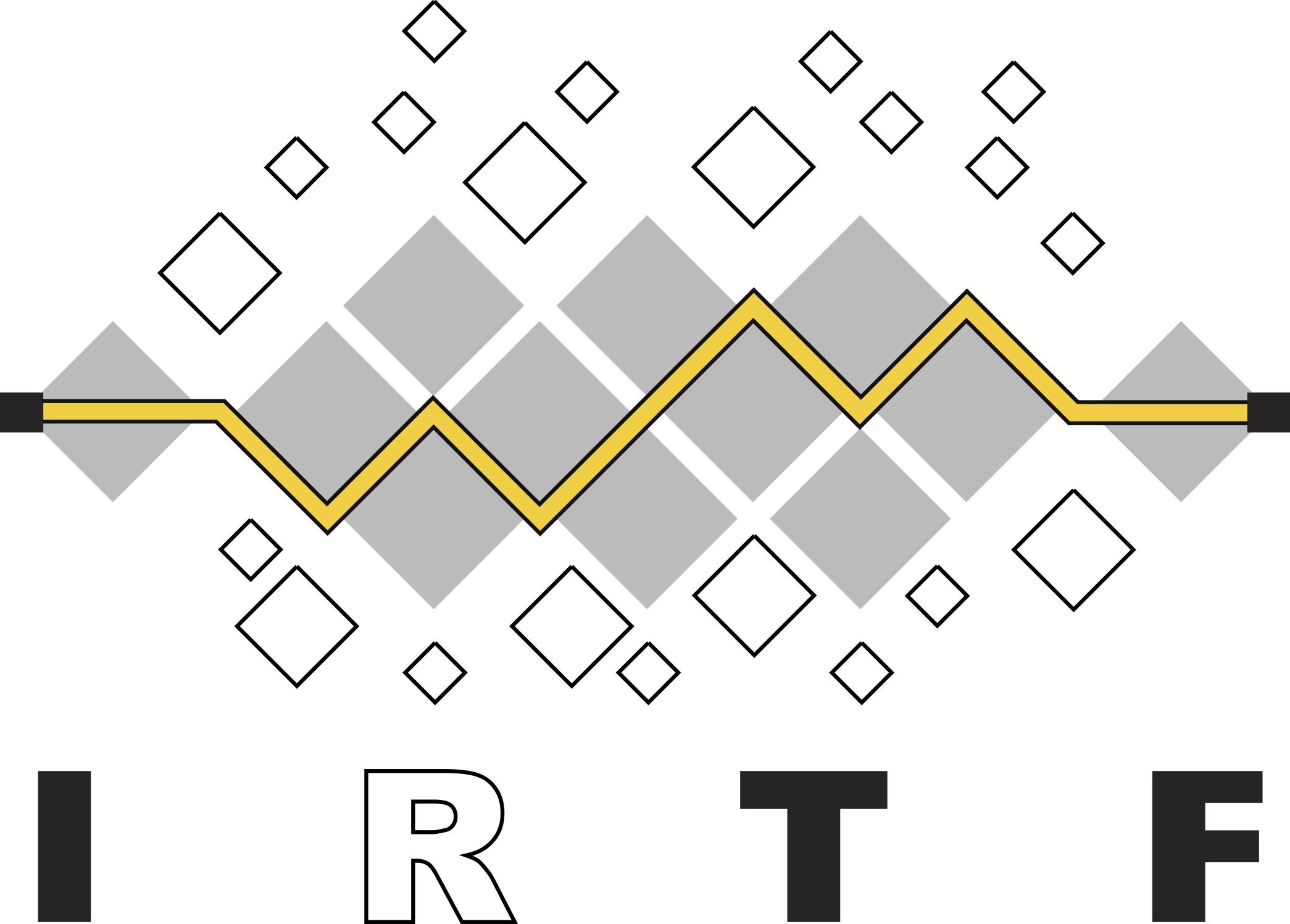 The Internet Research Task Force (IRTF) focuses on longer term research issues related to the Internet while the parallel organisation, the IETF, focuses on shorter term issues of engineering and standards making

The IRTF conducts research; it is not a standards development organisation

While the IRTF can publish informational or experimental documents in the RFC series, its primary goal is to promote development of research collaboration and teamwork in exploring research issues related to Internet protocols, applications, architecture, and technology
See “An IRTF Primer for IETF Participants” – RFC 7418